Целевая модель наставничествадля организаций, осуществляющих образовательную деятельностьпо общеобразовательным программам, в том числе с применениемлучших практик обмена опытом
О.Г.Викульева,
заведующий ЦНППМ 
ГАУ ДПО «БИПКРО»
Целевая модель наставничествадля организаций, осуществляющих образовательную деятельностьпо общеобразовательным программам, в том числе с применениемлучших практик обмена опытом
Утвержденаприказом департамента образования и наукиБрянской областиот 25. 10. 2021 года №1479/1
Куратор назначается решением руководителя образовательной организации, планирующей внедрить целевую модель наставничества
1. Работа с базой наставников и наставляемых.2. Организация обучения наставников.3. Контроль процедуры внедрения целевой модели наставничества;4. Контроль проведения программ наставничества.5. Участие в оценке вовлеченности обучающихся в различные формы наставничества. 6. Решение организационных вопросов.7. Мониторинг реализации.
Форма наставничества - это способ реализации целевой модели через организацию работы наставнической пары или группы, участники которой находятся в определенной ролевой ситуации, определяемой их основной деятельностью и позицией.
«ученик - ученик»«учитель - учитель»«студент - ученик»
«Ученик - ученик»
Взаимодействие обучающихся одной образовательной организации, при котором один из обучающихся находится на более высокой ступени образования и обладает организаторскими и лидерскими качествами, позволяющими ему оказать весомое влияние на наставляемого
помощь в реализации лидерского потенциала, оказание помощи в адаптации к новым условиям среды, создание комфортных условий внутри образовательной организации,формирование устойчивого сообщества обучающихся
Наставляемый
Пассивный. Социально или ценностно дезориентированный обучающийся более низкой по отношению к наставнику ступени, демонстрирующий неудовлетворительные образовательные результаты или проблемы с поведением, не принимающий участия в жизни школы, отстраненный от коллектива.
Активный. Обучающийся с особыми образовательными потребностями - например, увлеченный определенным предметом, нуждающийся в профессиональной поддержке или ресурсах для обмена мнениями и реализации собственных проектов.
Взаимодействие «успевающий - неуспевающий» «лидер - пассивный «равный – равному»
«Студент - ученик» 
Успешное формирование у ученика представлений о следующей ступени образования, улучшение образовательных результатов и мотивации, расширение метакомпетенций,  а также появление ресурсов для осознанного выбора будущей личностной, образовательной и профессиональной траекторий развития.
Пассивный. Низко мотивированный, не имеющий желания самостоятельно выбирать образовательную траекторию, плохо информированный о карьерных и образовательных перспективах.Активный. Мотивированный к получению большего объема информации о карьерных и образовательных возможностях ученик, но не обладающий ресурсом для их получения.
«Учитель - учитель»
Успешное закрепление на месте работы или в должности педагога молодого специалиста, повышение его профессионального потенциала и уровня, а также создание комфортной профессиональной среды внутри образовательной организации, позволяющей реализовывать актуальные педагогические задачи на высоком уровне.
Взаимодействие «опытный педагог - молодой специалист», «лидер педагогического сообщества - педагог, испытывающий проблемы», «педагог-новатор - консервативный педагог», «опытный предметник - неопытный предметник»
Положение о программе наставничества 
в образовательной организации является организационной основой для внедрения целевой модели наставничества, определяет формы программы наставничества, зоны ответственности, права и обязанности участников, а также функции субъектов программы наставничества.
Типовое положениеЦНППМдо 15 марта 2022 года
Примерная форма дорожной карты внедрения целевой модели наставничества в образовательной организации
Примерная форма базы наставляемыхПримерная форма базы наставниковДо15 марта 2022 года
Реализация целевой модели наставничества 
в образовательной организации
http://bipkro.ru:65000
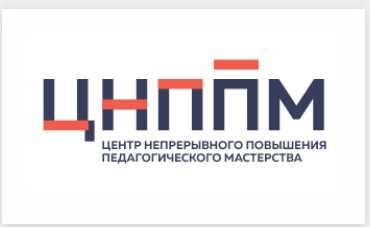 00
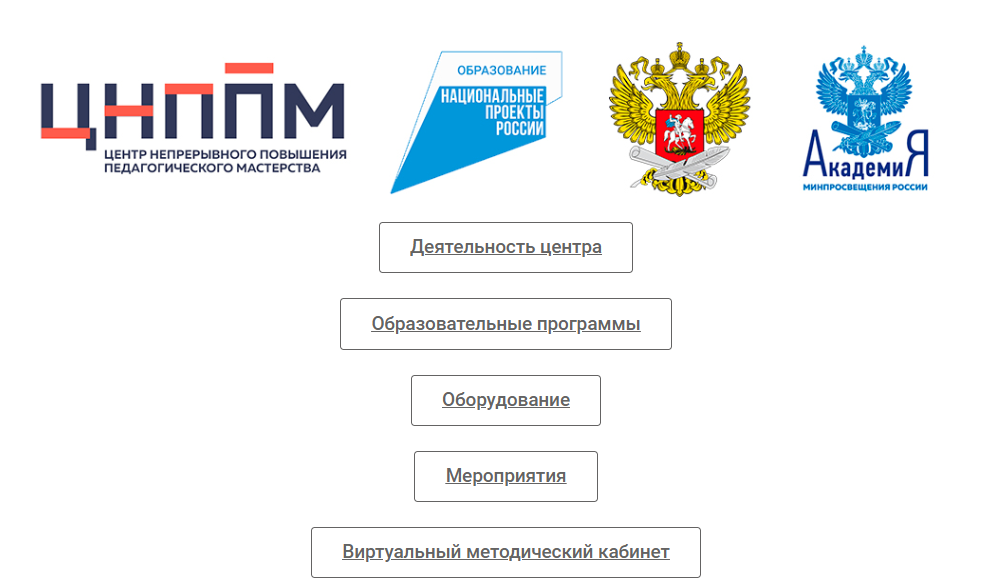 Анализ результатов мониторинга
вовлеченности обучающихся в различные формы
сопровождения и наставничества
Декабрь 2022 года
monitoring_bipkro@mail.ru
Контактные данные куратора1. Муниципалитет 2.Ф.И.О.3. Должность4.Наименование ОО5. Номер телефона6. Электронная почта«Викульевой О.Г.»